Bundes- und Koordinationszentrum
eEducation Austria
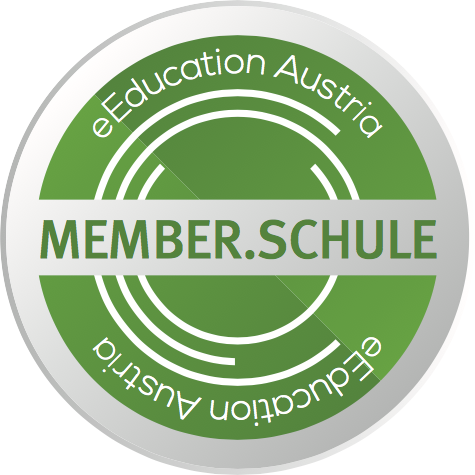 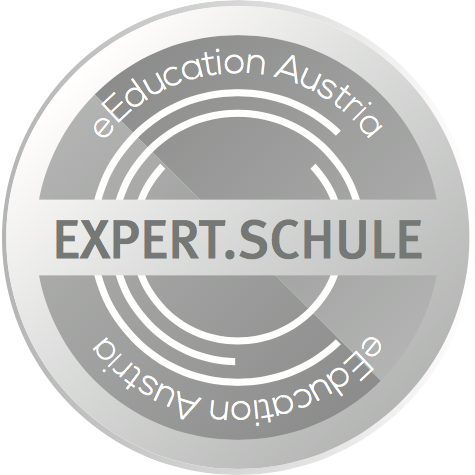 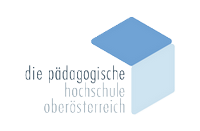 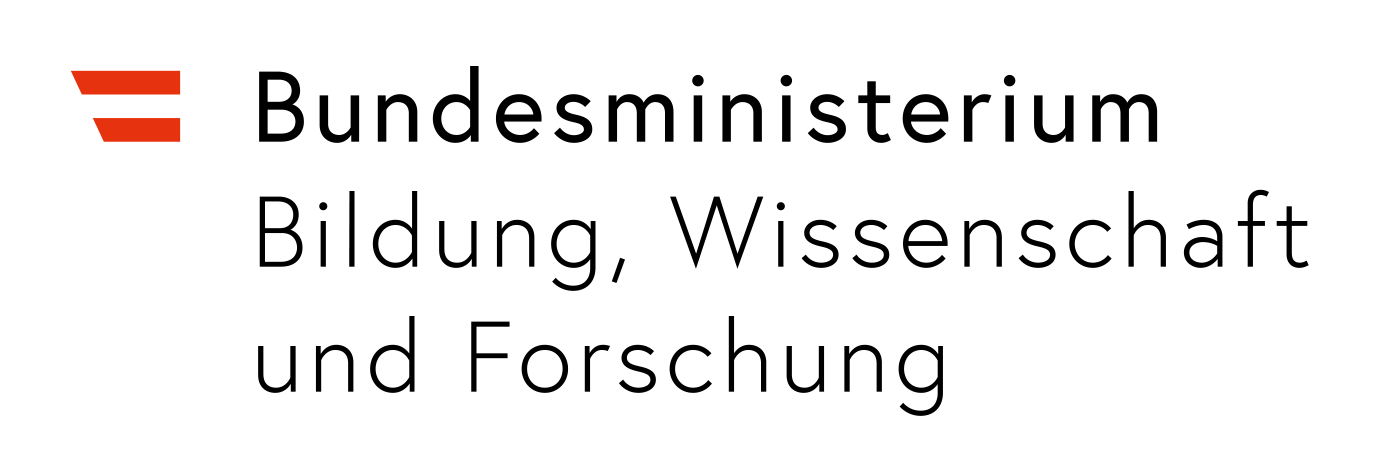 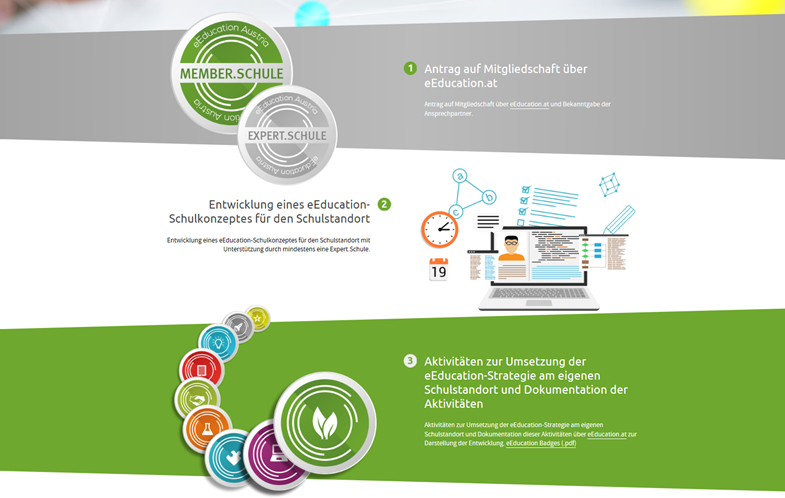 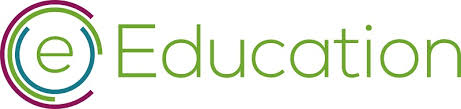 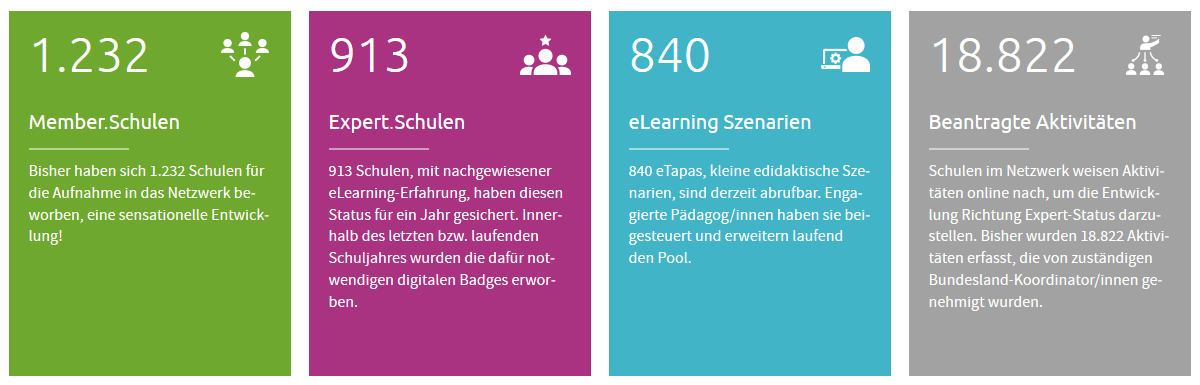 2.145 Schulen im Netzwerk eEducation Austria
Statistiken/Facts
Verifizierte Expert.Schulen: 913
Verifizierte Member.Schulen: 1.232
Registrierungsmöglichkeit für Member.Schulen seit: Okt. 2016
von 400 auf ~2.150 Schulen im Netzwerk
seitdem 5.800 User in zentraler Verwaltung (Office365)
> 18.800 Aktivitäten
Statistiken/Facts
n=7927
Statistiken/Facts
N=2137
Statistiken/Facts
N=1498
Statistiken/Facts
n=7232
Statistiken/Facts
N=7253
Statistiken/Facts
N=94
Ziele/Themen
in die Breite kommen (> 2000 Schulen in 2 Jahren)
~ ca. 1/3 aller Schulen Österreichs

Weitere Themen:
(e)Inklusion
digi.komp Beispiele (Unterrichtsbeispiele zur digitalen Bildung)
eTapas (kurze OER-Lernsequenzen von Pädagog/innen für Pädagog/innen)
Schulentwicklung – Selbstanalyse-Tool
Schulentwicklungsberatung – Lehrer/innen-Fortbildungs-Konzept
[Speaker Notes: Unterrichtsentwicklung, Schulentwicklung]
eEducation wirkt?
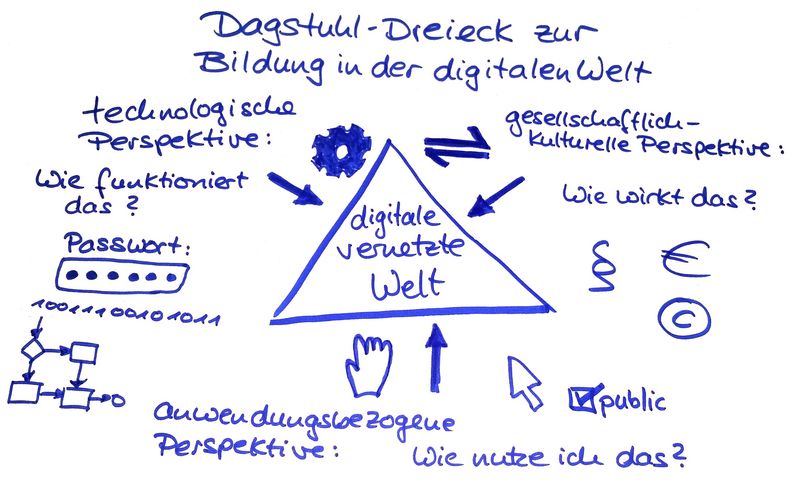 [Speaker Notes: Beat Döbeli, PH Schwyz]
Verbindliche Übung „Digitale Grundbildung“
Gesellschaftliche Aspekte von Medienwandel und Digitalisierung
Informations-, Daten- und Medienkompetenz
Betriebssysteme und Standard-Anwendungen
Mediengestaltung
Digitale Kommunikation und Social Media
Sicherheit
Technische Problemlösung
Computational Thinking
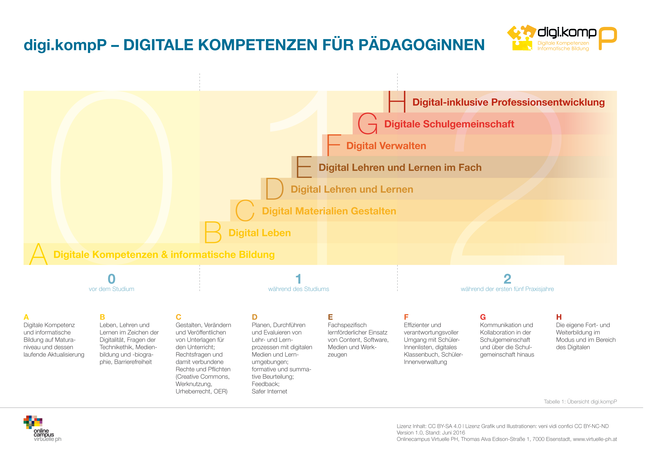 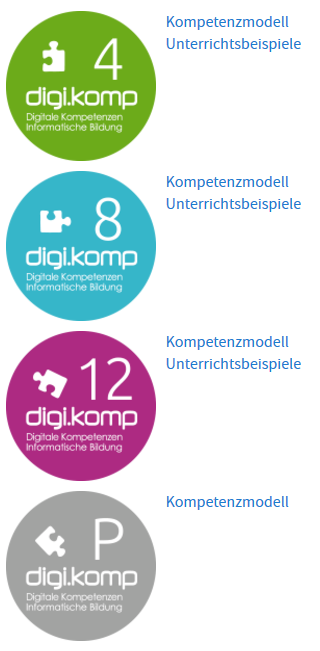 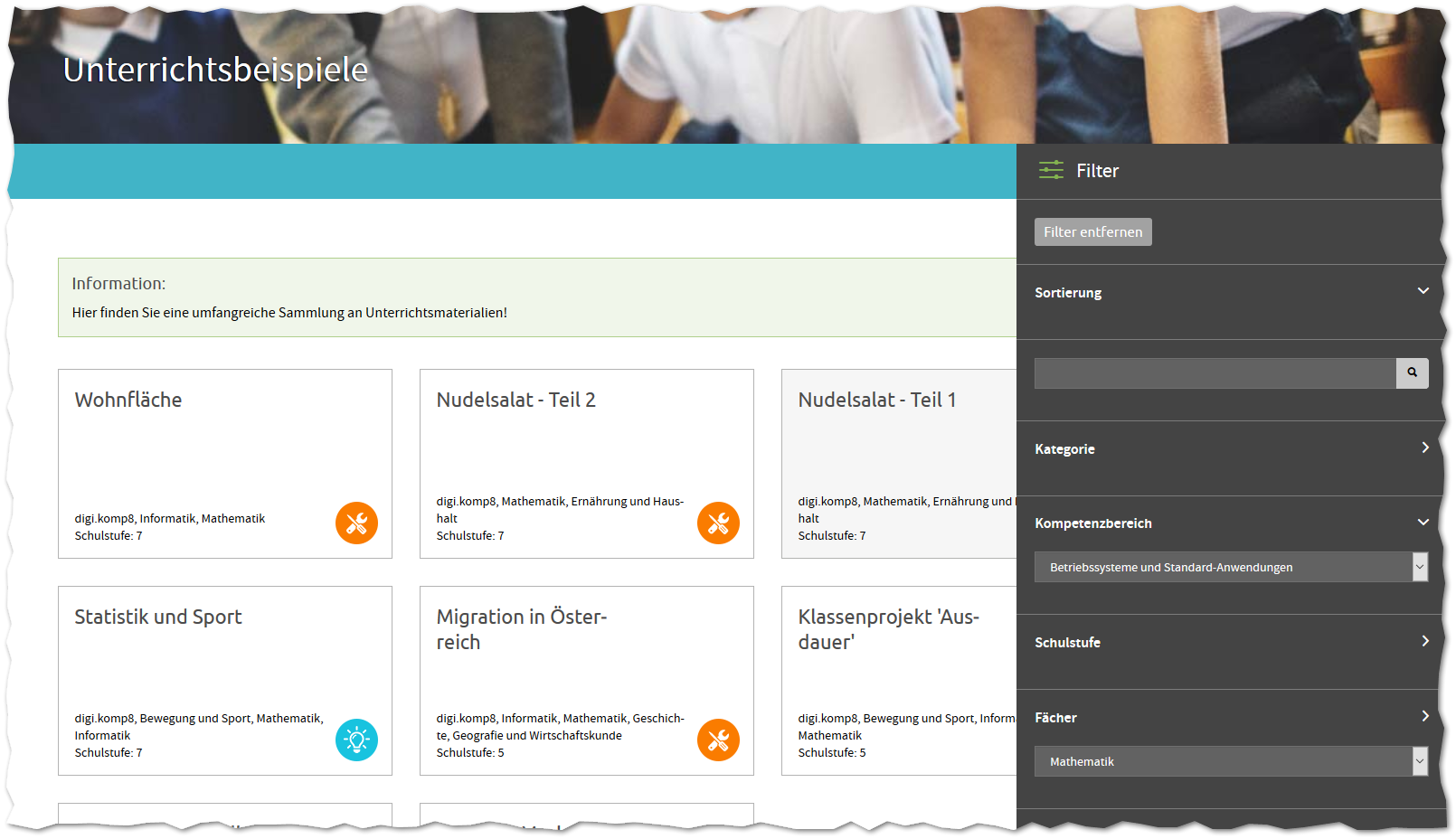 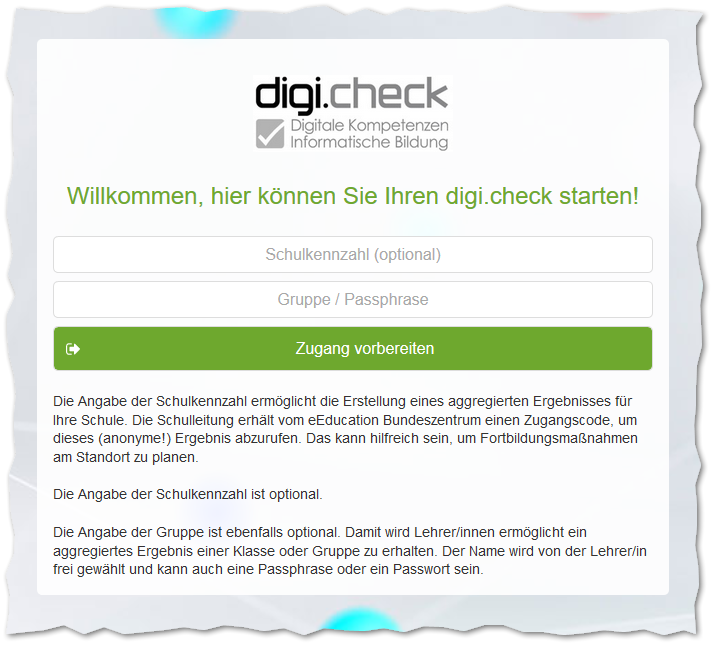 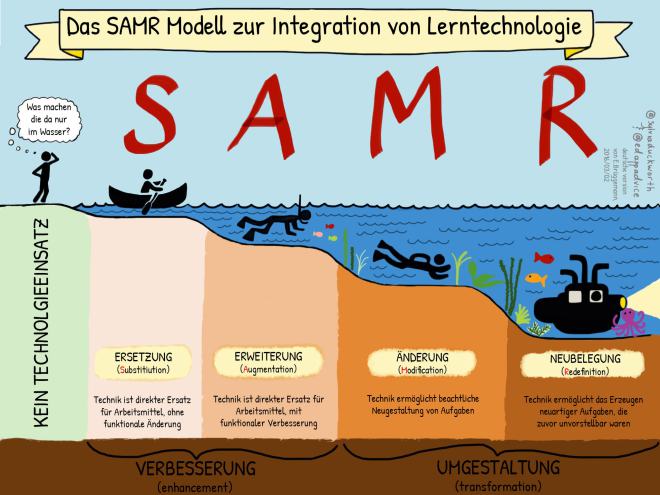 Entwicklung eDidaktischer Ansätze
(eEducation als Lehrer/innen-Fortbildungs-Initiative)
Steigerung der digitalen u. informatischen Kompetenzen bei
Lehrer/innen für
Schüler/innen
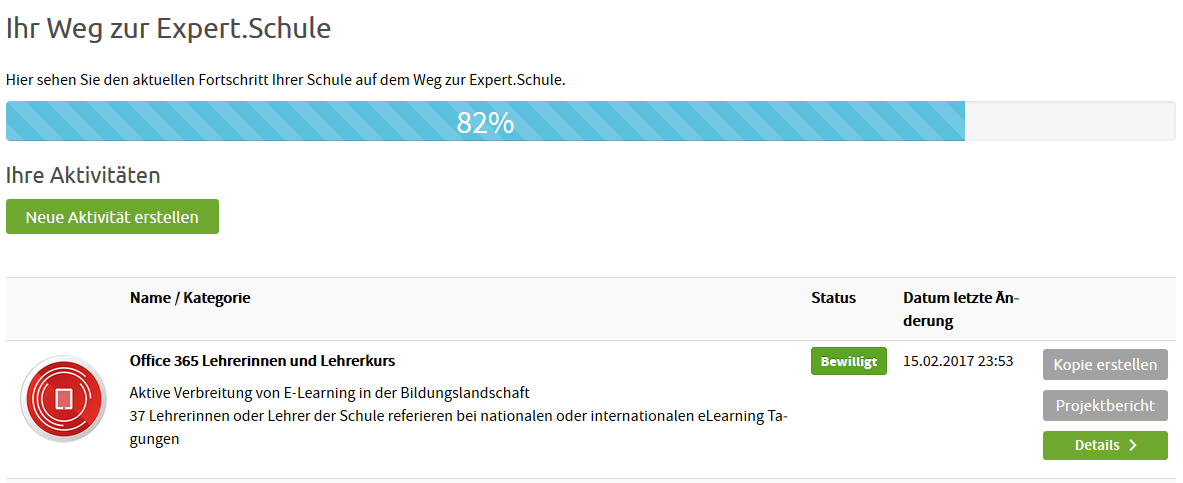 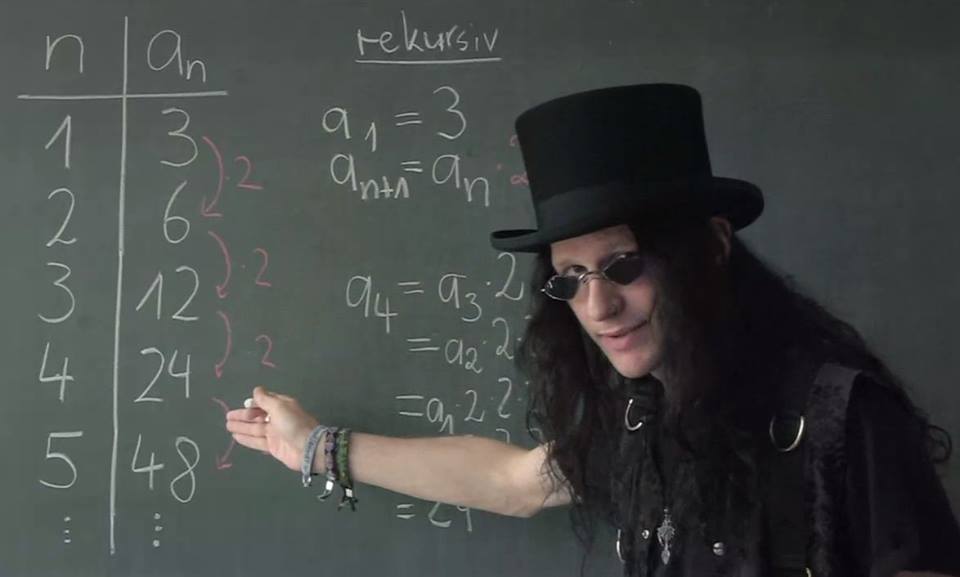 “Die harte Realität ist, man muss es sich selbst beibringen.Das ist die einzige Chance und zwar dadurch, dass man die Werkzeuge erst einmal in seinem eigenen Alltag einsetzt.
Man muss als Lehrerin und als Lehrer lernen, diese Werkzeuge zum eigenen Nutzen einzusetzen.”
Quelle: https://www.youtube.com/watch?v=CPJY7NI-v1c, abgefragt am 18.09.2017Dr. Christian Spannagel, Gymnasium Ottobrunn 2012
„Die digitale Bildungsrevolution ist nicht erziehungstheoretisch konzipiert, sondern wirtschaftsbezogen, ihr Ziel ist nicht der geistig-sittlich gebildete Mensch im Humboldt`schen Sinne, sondern der arbeitsmarktgerechte ausgebildete Bürger im Sinne eines neoliberalen Bildungskonzepts.“Quelle: Simanowski Roberto (2018), „ Stumme Medien: Vom Verschwinden der Computer in Bildung und Gesellschaft“, Verlag Matthes & Seitz Berlin
Josef Grabner, MSc

Bundes- und Koordinationszentrum eEducation Austria

Pädagogische Hochschule Oberösterreich
Huemerstraße 3-5, 4020 Linz
+43 732 7470 7167
josef.grabner@eeducation.at